Media CompetitiveCountry: HondurasMarzo,  2024
1
Summary Bayer Categories
INVESTMENT BY CHANNEL
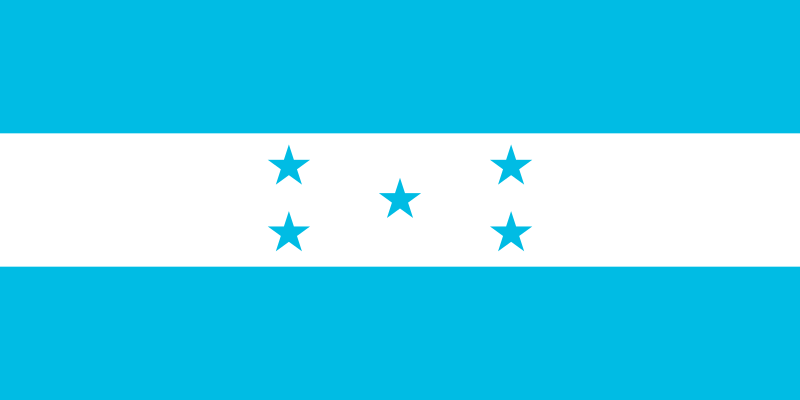 Investment by Year (‘Mill)
Comentarios: Bayer pasa de la posición 3 a la posición 2,  del sector de farmacéuticas con el 20% del SOI, 1er lugar se encuentra Infarma con el 31% con sus productos Gripex Plus, Tosan, Aliviol, como marcas de mayor inversión de este anunciante.
Durante el mes 2024, Bayer lidera en tres categorias : Antiácidos, Antidiarréicos y Antimicóticos . En Analgésicos y Antigripales ha perdido posición en el SOI pasando de posición 3 en el 2023 a posición 8 (Acetaminifen B y Tabcin GT) y 12 (Aleve)
La inversión publicitaria del sector de Farmacéuticos tiene una baja del 9% en relación al 2023, sin embargo pese a este decrecimiento algunas categorias muestran una alza en la inversión : antigripales 46% incremento, antiácidos 336%
9%-
[Speaker Notes: Medical CRM Data
Implementation design for Centro]
Category: ANALGÉSICOS
Target: H/M 25-60
Marzo 2024
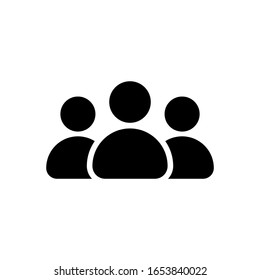 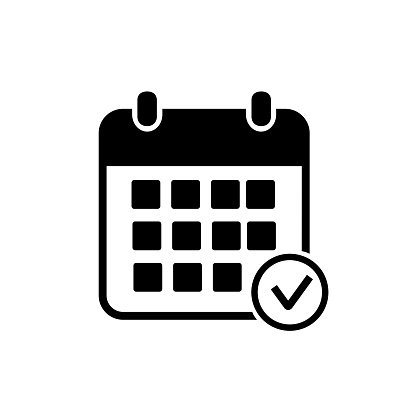 SOI BY BRAND ($1,429K) – Mar YTD
[Speaker Notes: Medical CRM Data
Implementation design for Centro]
Category: ANALGÉSICOS
Target: H/M 25-60
Marzo 2024
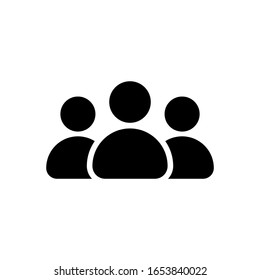 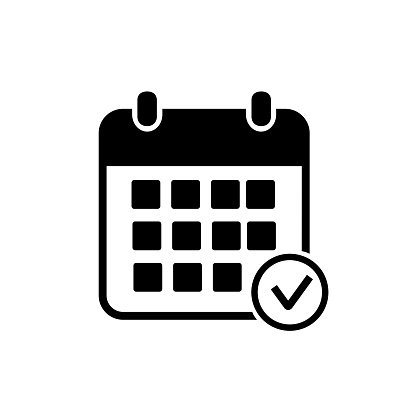 Aprendizajes: 
En el acumulado de los dos primeros meses del año  X-Ray-Dol  lidera  SOI con el lanzamiento de su nuevo creativo “Experto en dolor articular”, con una estrategia de publicidad  concentrada en TV y principalmente en los canales de Televicentro y utilizando spots de 15”
En segundo lugar se encuentra Aliviol Migraña y en la tercera posición Dolo Neurobión comenzando con fuerte presencia en el mes de febrero.La categoría de analgésicos muestra una alta concentración en el medio televisivo, representando el 70% del mix total, siendo los canales de TVC los más utilizados, con un 48% de la inversión. Por lo tanto, se sugiere dirigir la inversión televisiva en los canales de TVC principalmente  hacia la marca Aleve, a fin de contrarrestar los principales competidores de esta categoría en particular. Acetamifen  Dorival y Aleve presentan el mayor COE de la categoria con un puntaje arriba de 3.
TOP CREATIVES
NEW CREATIVES
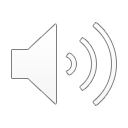 Aliviol Migraña – La migraña es muy molesta.
Dolo Neurobion - Consultorio
Aliviol Migraña - cortina
X Ray Dol – experto en dolor articular
Panadol Utra - Feria
(lanzado en Febrero)
(lanzado en Febrero)
Vitaflenaco - ”Profesor + Gel en tubito”
[Speaker Notes: Medical CRM Data
Implementation design for Centro]
Category: ANALGÉSICOS
Target: H/M 25-60
Marzo 2024
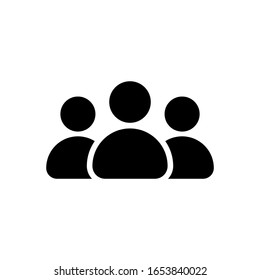 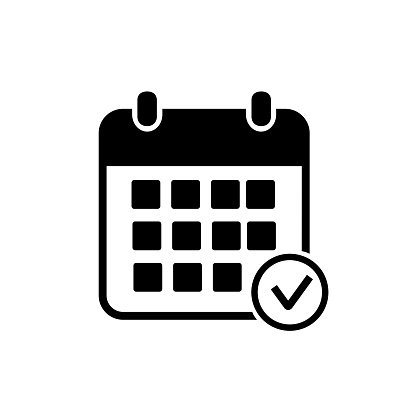 TÁCTICAS BAYER
Aleve Tabletas
Acetaminofen Bayer
Dorival
TV ABIERTA:
Sin actividad
TV ABIERTA:
Sin actividad
TV ABIERTA:
Cintillos y salidas a corte en programa Futbol a Fõndo de TSI
. Resultados: trps 443 | 80 Msj | COI =2.77
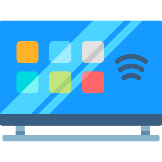 RADIO:
- Patrocinio de Falta Aleve en partidos de Liga Nacional de Emisoras Unidas.
RADIO:
Sin actividad
RADIO:
Sin actividad.
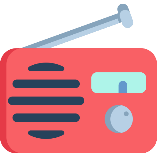 OOH:
Sin actividad
OOH:
- Sin actividad
OOH:
Sin actividad.
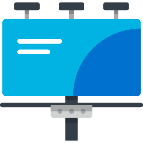 CINES:
Sin actividad
CINES:
No aplica en HN.
CINES:
Sin actividad.
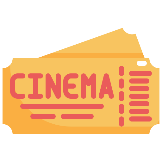 [Speaker Notes: Medical CRM Data
Implementation design for Centro]
Category: ANTIGRIPALES
Target: H/M 18-45
Marzo 2024
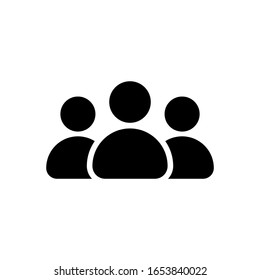 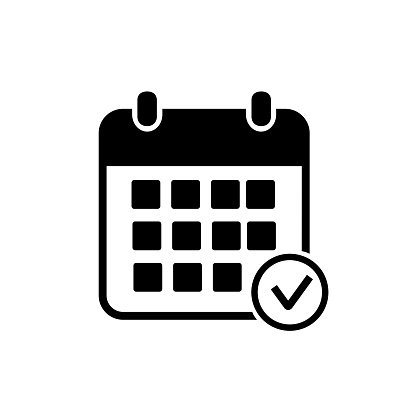 1%
1%
26%
73%
[Speaker Notes: Medical CRM Data
Implementation design for Centro]
Category: ANTIGRIPALES
Target: H/M 18-45
Marzo 2024
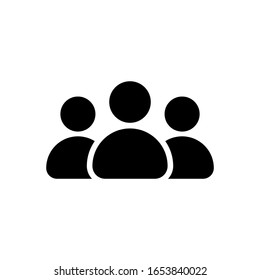 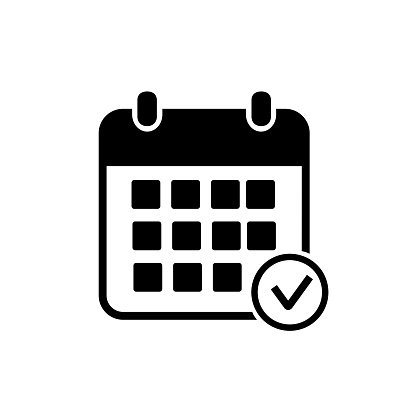 MEDIA TV CHANNEL (22,085 Grp’s)
Aprendizajes: 
Según el análisis, la categoría experimenta un crecimiento del 47% en comparación con la actividad de 2023. Hasta ahora, las mismas marcas del año anterior siguen activas, sin embargo la mayoría experimentan crecimientos en su inversión, a excepción de Tabcin GT que tiene una baja del 35% vrs Lo realizado el año anterioir
Dolofin Antigripal, Tosan y Mentolina ocupan las primeras posiciones. A pesar de que Tabcin GyT se encuentra en la posición 6 en el Índice de SOI, ocupa el segundo lugar en el SOV
La televisión es el medio principal en esta categoría,  concentrando el 59% de la inversión total de TV en el canal HCH. Tabcin ha enfocado su inversión en este canal, particularmente con el patrocinio del segmento climático. Se sugiere mantener este patrocinio dado su efectividad y relevancia.
Tanto Tabcin GT como Tabcin Niños, muestran los mas altos niveles de COE, esto por la utilización de las dos empresas televisivas.
.
TOP CREATIVES
NEW CREATIVES
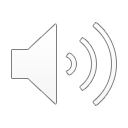 Gripex Plus Te + Gripex Plus Activa
Dolofin Antig : Iniciamos el dia con todo
Peptofeni Multisintomas :Necesitas ayuda
Dolofin  - Buscar eliminar los síntomas
Broncopulmin: Arma secreta ”el experto en gripe y tos”
Pectofenil Multisintomas  -Alivia con todos esos molestos síntoma
[Speaker Notes: Medical CRM Data
Implementation design for Centro]
Category: ANTIGRIPALES
Target: H/M 18-45
Marzo 2024
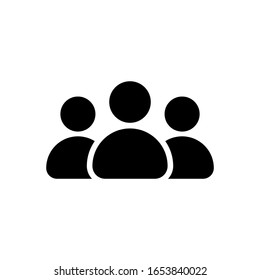 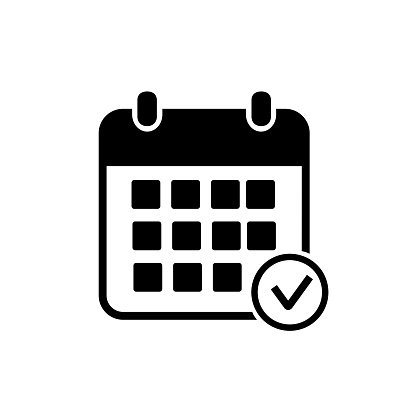 TÁCTICAS BAYER
Tabcin GT
Tabcin FyC
Tabcin Niños
TV ABIERTA:
Patrocinio de El Clima en HCH Matutino.
Resultados: trps 1,670 | 253 Msj | COI = 1.56
TV ABIERTA:
Sin actividad
TV ABIERTA:
Sin actividad
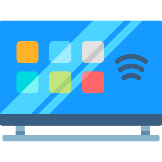 RADIO:
Paq deportivo en Emisoras Unidas
RADIO:
Sin Actividad.
RADIO:
Sin actividad.
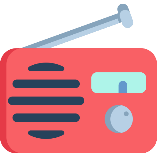 OOH:
OOH:
Sin Actividad
OOH:
Sin actiidad.
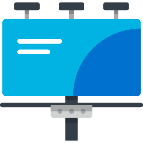 CINES:
No aplica
CINES:
No aplica en HN.
CINES:
No aplica en HN.
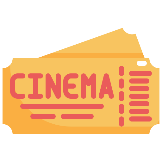 [Speaker Notes: Medical CRM Data
Implementation design for Centro]
Category: ANTICARDÍACOS
Target: H/M 40-60
Marzo 2024
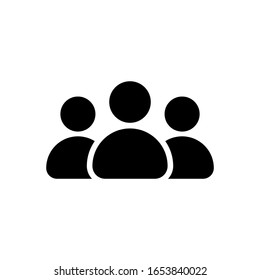 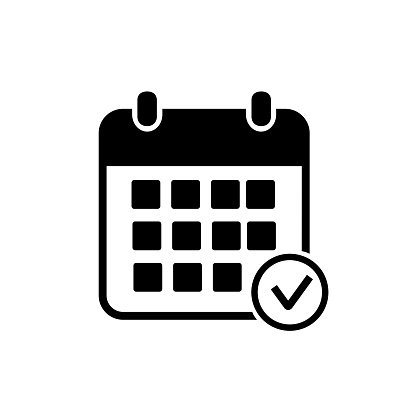 [Speaker Notes: Medical CRM Data
Implementation design for Centro]
Category: ANTICARDÍACOS
Target: H/M 40-60
Marzo 2024
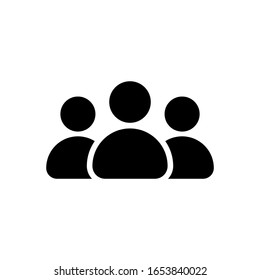 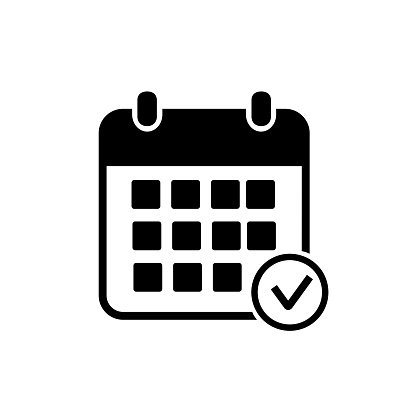 MEDIA TV CHANNEL (2,976 Grp’s)
Aprendizajes: 
En los primeros dos meses del  año, se acivan las 3 marcas mas fuertes de la categoría, sin embargo para marzo, solo Cardio Delor mantiene actividad.
Cardio Delor encabeza con el 50% del Índice de SOI.
Por otro lado, CardioAspirina se ubica en la 2da posición en el SOI y SOV, focalizándose en espacios de noticias y patrocinando secciones, con un COE de 2.17.
En cuanto a la distribución de espacios, Delor muestra una selección más variada en el canal VTV, pero no es efectiva, su COE es de 0.62.
.
TOP CREATIVES
NEW CREATIVES
Cardio Delor – Para mi mamá
Cardio Vital  – Uno, uno dos
[Speaker Notes: Medical CRM Data
Implementation design for Centro]
Category: ANTICARDÍACOS
Target: H/M 40-60
Marzo 2024
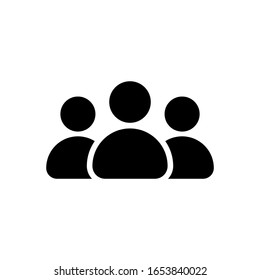 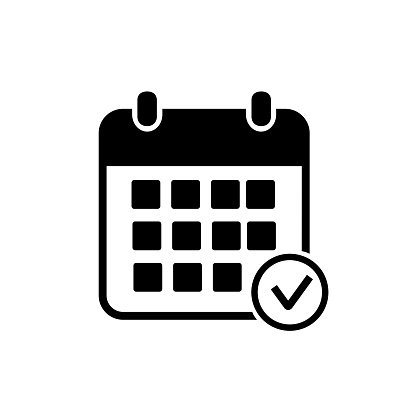 TÁCTICAS BAYER
CardioAspirina
TV ABIERTA:
No aplica en HN
TV ABIERTA:
No apli a en HN.
TV ABIERTA:
Sin actividad
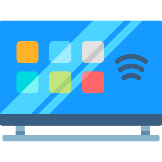 RADIO:
Sin Actividad
RADIO:
No aplica en HN.
RADIO:
No aplica en HN.
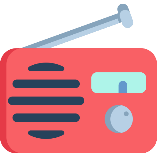 OOH:
Sin actividad
OOH:
No aplica en HN
OOH:
No aplica en HN.
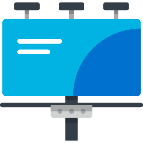 CINES:
Sin actividad
CINES:
No aplica en HN.
CINES:
No aplica en HN.
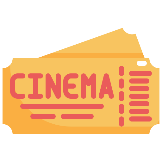 [Speaker Notes: Medical CRM Data
Implementation design for Centro]
Category: ANTIÁCIDOS
Target: H/M 25-45
Marzo 2024
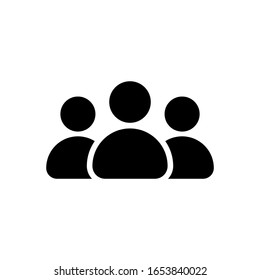 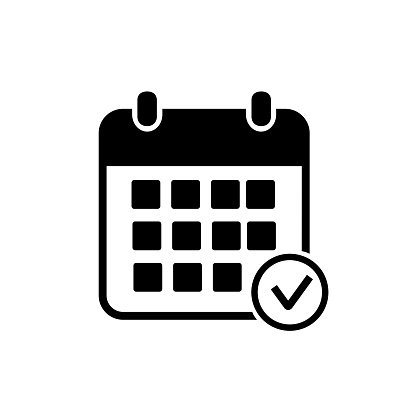 [Speaker Notes: Medical CRM Data
Implementation design for Centro]
Category: ANTIÁCIDOS
Target: H/M 18-45
Marzo 2024
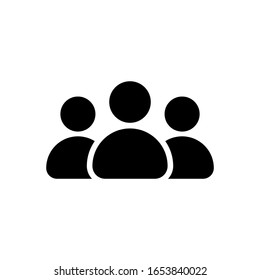 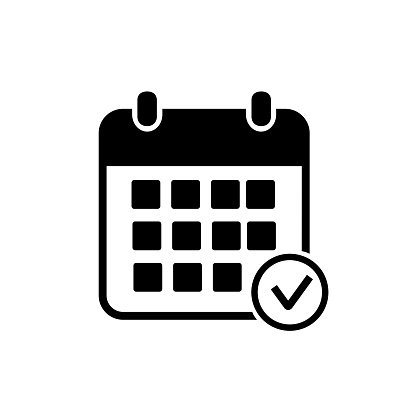 TV CATEGORY
Aprendizajes: El pico mas alto  de la categoría ocurre en marzo, justo antes de Semana Santa. Durante este período, Pepto Bismol y Alka Extreme son activados, mientras que el ruido en torno a Alka Seltzer clásica aumenta.
Se mantienen los mismos creativos de la competencia.
TOP CREATIVES
NEW CREATIVES
Pepto Bismol :    “Si tu dia pinta mal, pintalo de rosa”
[Speaker Notes: Medical CRM Data
Implementation design for Centro]
Category: ANTIÁCIDOS
Target: H/M 18-45
Marzo, 2024
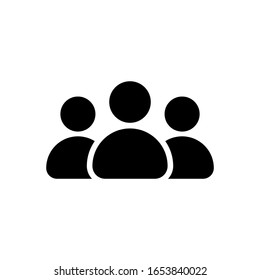 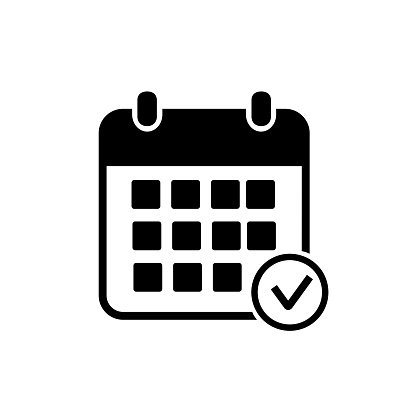 TÁCTICAS BAYER
Alka Seltzer
Alka Extreme Boost
Alka Gastric
TV ABIERTA:
Paquete Destinos en C5, 
Paquete de frecuencia compartido con Alka Clásica.

Alcances : Msj 89, Trp’s 505, COE 2.76
TV ABIERTA:
Sin actividad
TV ABIERTA:
Paquete Destinos en C5, partido HN vrs. CR y HN vrs ES, Paquete de frecuencia compartido con Alka Extreme
Alcances :  Msj 226, Trp’s 1,429 ,     COE : 0.97
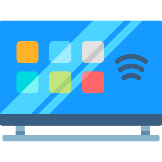 RADIO:
RADIO:
RADIO:
Sin actividad
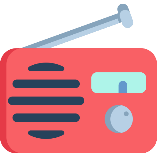 OOH:
Sin actividad
OOH:
Sin actividad
OOH:
Sin actividad.
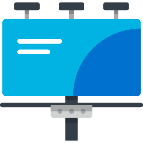 CINES:
Sin actividad
CINES:
Sin actividad.
CINES:
Sin actividad
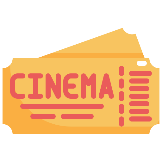 [Speaker Notes: Medical CRM Data
Implementation design for Centro]
Category: ANTIDIARRÉICOS
Target: H/M 18-45
Marzo 2024
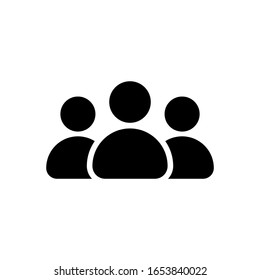 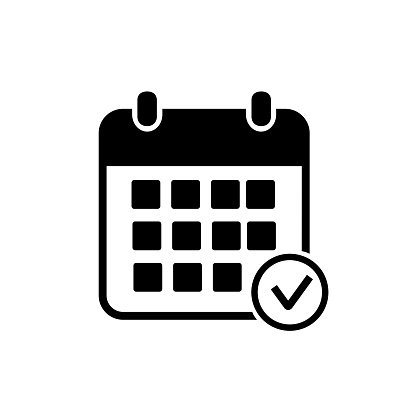 27%
72%
[Speaker Notes: Medical CRM Data
Implementation design for Centro]
Category: ANTIDIARRÉICOS
Target: H/M 18-45
Marzo 2024
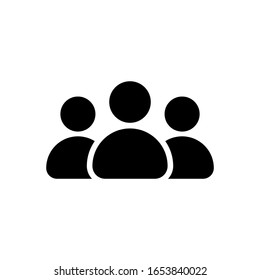 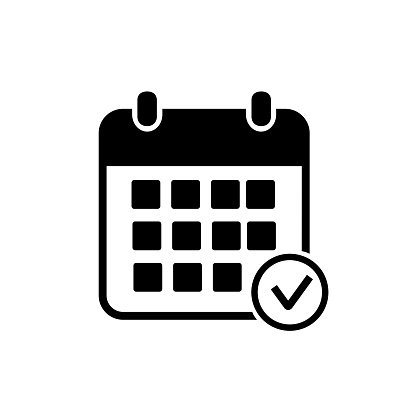 Aprendizajes: 
El medio principal de la categoría es la radio, representando el 72% del mix de medios. Tanto Tap On como Veloz utilizan exclusivamente este medio para sus campañas. 
Durante los dos primeros meses del año la categoría ha generado poco ruido.
Alka AD lidera tanto en el SOI como en SOV. El medio radial es fundamental en esta categoría, ya que permite llegar a masas y es ideal para generar frecuencia de repetición.
No hay nuevos creativos en la categoría.
TOP CREATIVES
NEW CREATIVES
Enteroguanil–  Cortina patrocinio seg deportes en noticieros
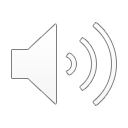 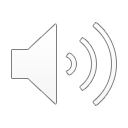 Tap On  “Si tu problema es de corre que te alcanzo”
Veloz–  Rápido y potente
[Speaker Notes: Medical CRM Data
Implementation design for Centro]
Category: ANTIDIARRÉICOS
Target: H/M 18-45
Marzo, 2024
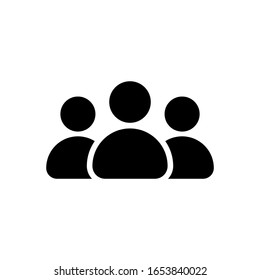 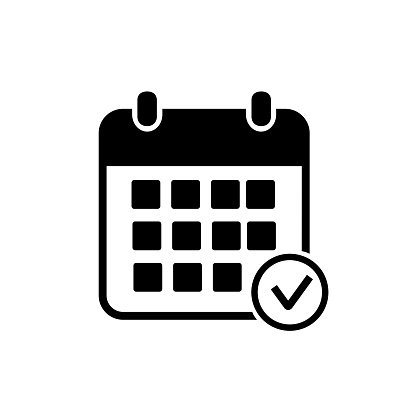 TÁCTICAS BAYER
Alka AD
TV ABIERTA:
TV ABIERTA:
Sin actividad
TV ABIERTA:
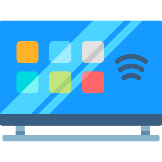 RADIO:
Emisora musicales del interior del pais.
RADIO:
Sin Inversión, actividad correponde a pauta facturada en el mes febrero
RADIO:
Sin actividad
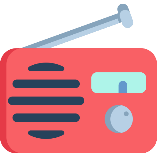 OOH:
Sin actividad
OOH:
Sin actividad
OOH:
Sin actividad.
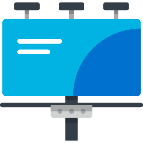 CINES:
Sin actividad
CINES:
Sin actividad.
CINES:
Sin actividad
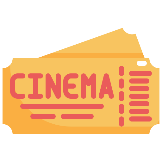 [Speaker Notes: Medical CRM Data
Implementation design for Centro]
Category: ANTIMICÓTICOS V
Target: M 12-25
Marzo, 2024
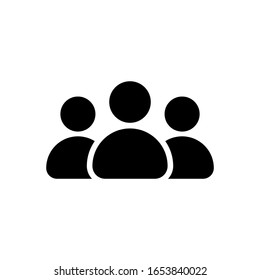 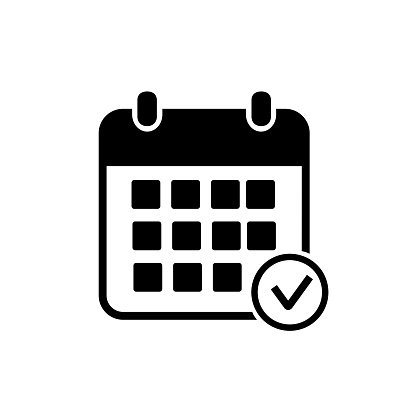 [Speaker Notes: Medical CRM Data
Implementation design for Centro]
Category: ANTIMICÓTICOS V
Target: H/M 12-25
Marzo 2024
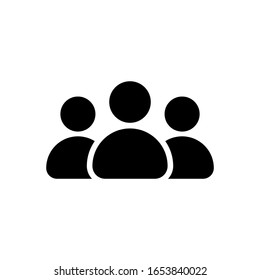 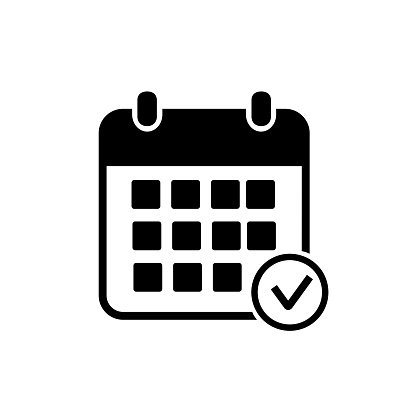 TV CATEGORY
Aprendizajes: 
Durante este mes, Canesten es la única marca de la categoría que tiene actividad publicitaria. No se registran campañas de otras marcas en este periodo.
TOP CREATIVES
NEW CREATIVES
[Speaker Notes: Medical CRM Data
Implementation design for Centro]
Thank you!
20
Doris - Validation and Testing Effort